Chefs- och Professorsmöte 2014-11-13
Kort presentation av föreningen och
fokus senaste året
Sara Karlsson Söbirk	
ordförande
Klinisk mikrobiologi (parasitologi), Skåne
Sören Andersson		
vice ordförande
Virolog, Örebro
Lena Serrander			
vetenskaplig sekreterare
Virologi/inf, Linköping
Urban Kumlin			
facklig sekreterare,utbildningsansvarig
Virolog, Umeå 
Susanne Skovbjerg		
kassör
Bakteriologi, Göteborg
Niklas Edner				
medlemsansvarig
Klinisk mikrobiologi/virologi, Stockholm
Cecilia Jendle Bengtén	
ledamot
Klinisk mikrobiologi, Karlstad
Styrelsen 2014
Föreningen för klinisk mikrobiologi är en av de äldsta sektionerna inom Svenska Läkaresällskapet.

Under perioden 1808-1907 intog mikrobiologi och infektionssjukdomar en dominerande ställning inom Sällskapets vetenskapliga verksamhet.
1907 bildades Sektionen för Hygien.
1928 ändrades beteckningen till Sektionen för Hygien och Bakteriologi.
1960 bytte sektionen namn till Sektionen för medicinsk mikrobiologi.
1994 bildades Föreningen för medicinsk mikrobiologi genom sammanslagning av Sektionen för medicinsk mikrobiologi och Svensk förening för medicinsk mikrobiologi (Sveriges läkarförbunds specialitetsförening).
2014 namnändring till Föreningen för klinisk mikrobiologi föranlett av det nyantagna namnet på den gemensamma specialiteteten, Klinisk mikrobiologi.
Föreningen för klinisk mikrobiologiKort föreningshistorik;
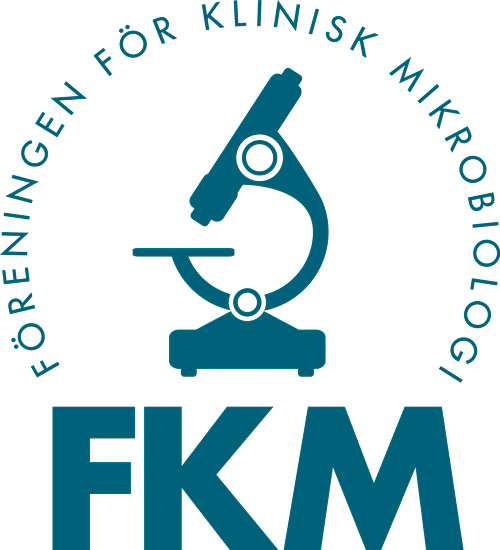 [Speaker Notes: Till medlem kan antas i Sverige verksam person med särskilt intresse för medicinsk/klinisk mikrobiologi. Detta gäller läkare inom berörda specialiteter liksom personer ur andra yrkesgrupper. För de senare fordras högskoleexamen med naturvetenskaplig inriktning och en fördjupning inom medicinsk/klinisk mikrobiologi dokumenterad t ex genom vetenskaplig aktivitet.]
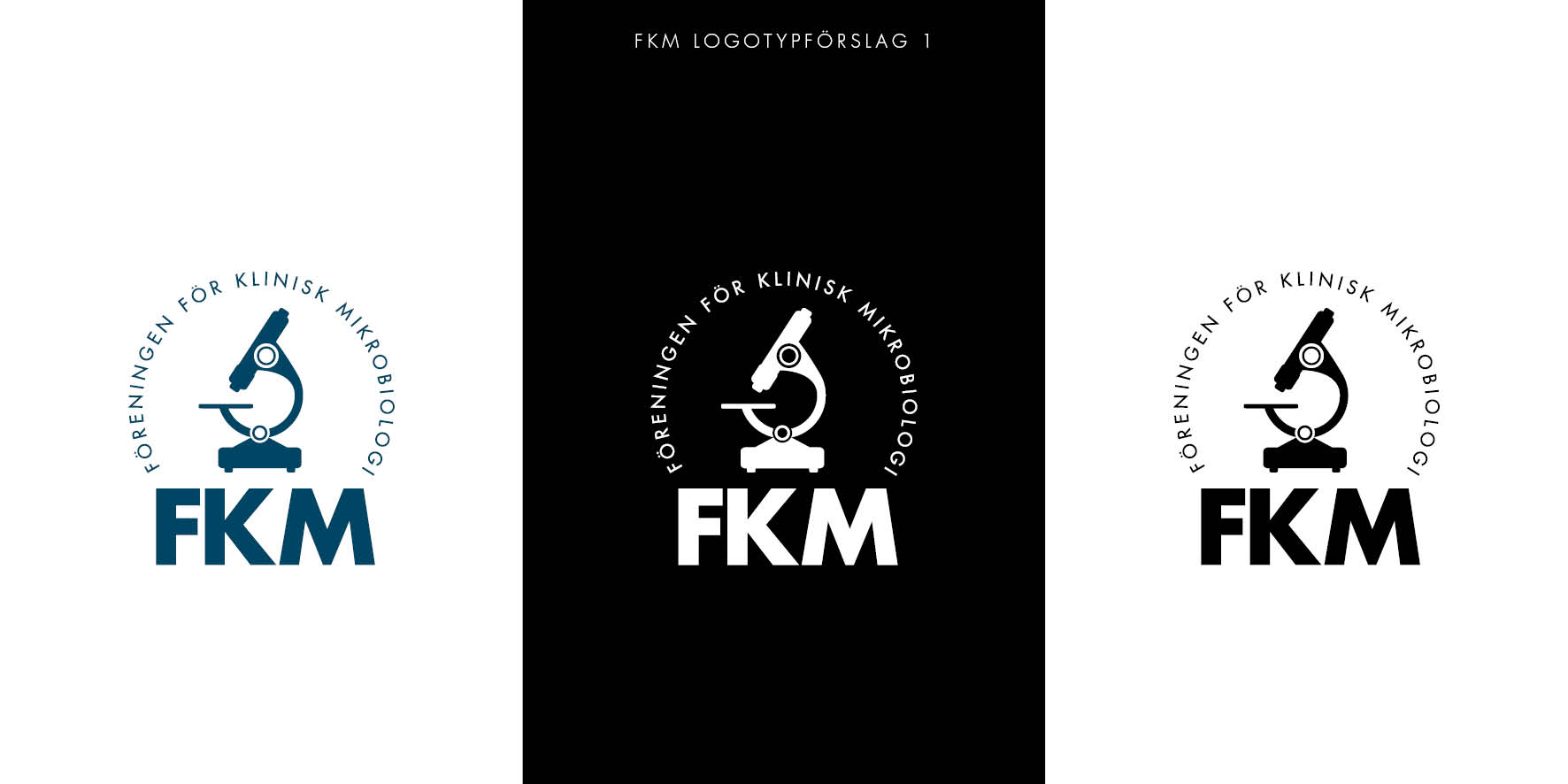 Aktuellt antal medlemmar 294 
Chefs- och professorsgruppen 60 st
 Studierektorer el motsv 13 st
FKM Stadgar, sektion i SLS
att främja den vetenskapliga utvecklingen inom medicinsk/klinisk mikrobiologi i Sverige 
att anordna möten med vetenskapliga föredrag och diskussioner 
att ombesörja föredrag vid sällskapets sammankomster i överensstämmelse med den för sällskapet gällande arbetsordningen 
att avgiva utlåtanden och förslag i frågor som av sällskapet hänskjutits till utredning och besvarande.
FKM Stadgar, sektion i SLS
att främja den vetenskapliga utvecklingen inom medicinsk/klinisk mikrobiologi i Sverige 
att anordna möten med vetenskapliga föredrag och diskussioner 
att ombesörja föredrag vid sällskapets sammankomster i överensstämmelse med den för sällskapet gällande arbetsordningen 
att avgiva utlåtanden och förslag i frågor som av sällskapet hänskjutits till utredning och besvarande.
FKM Stadgar, specialitetsförening Sveriges Läkarförbund
att bland sina medlemmar upprätthålla en god och värdig anda 
att befordra hälso- och sjukvårdens ändamålsenliga utveckling inom klinisk mikrobiologi 
att tillvarataga medlemmarnas yrkesmässiga, sociala och ekonomiska intressen.
FKM Stadgar, specialitetsförening Sveriges Läkarförbund
att bland sina medlemmar upprätthålla en god och värdig anda 
att befordra hälso- och sjukvårdens ändamålsenliga utveckling inom klinisk mikrobiologi 
att tillvarataga medlemmarnas yrkesmässiga, sociala och ekonomiska intressen.
Årligen återkommande arbete för FKMs styrelse
Medlemsmöten
Årsmöte
CHoP-möte
medlemsmöte
Arrangera vårmöte 
Vetenskapligt program
Tidigare även Riksstämman
Möjlighet vid andra möten, ex. NSCMID 
Utse representanter
Remissinstans
Representation vid SLS och Läkarförbundets möten.
Resestipendier
Stiftelsen för forskning och utveckling inom medicinsk mikrobiologi.
September årligen innan 
Utbildningsfrågor 
Utbildningsutskottet
Övrigt styrelsearbete senaste året
Mer aktuell medlemslista (medlemsbrev, >200 ut)
Engagera medlemmar 
Läkarrollen
Medlemsenkät
FKMs representanter
Referensgrupperna
Referensdiagnostiken
Referenslaboratoriefrågan
Återkoppling till medlemmar
Utbildningsfrågor
Samarbeten
Folkhälsomyndigheten
Tvärsektionella referensgrupper
Vårmötet, nytt samarbete på prov
SILF (+RFM och SFM)
Fortsatt samarbete?